Экскурсия в лабораторию парка чудес Галилео
День дублера
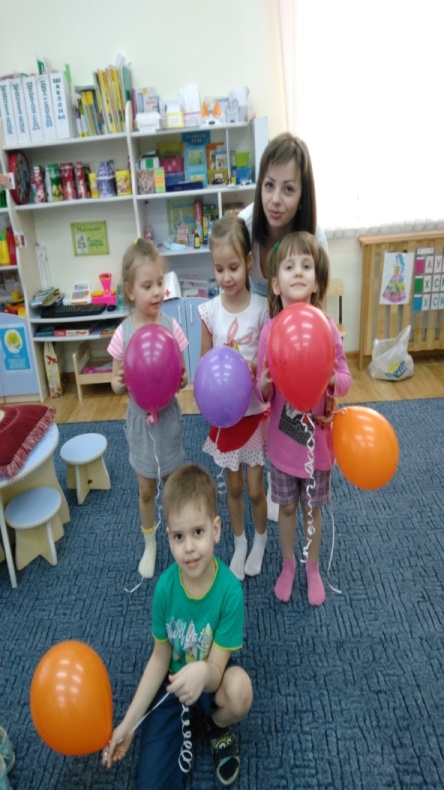 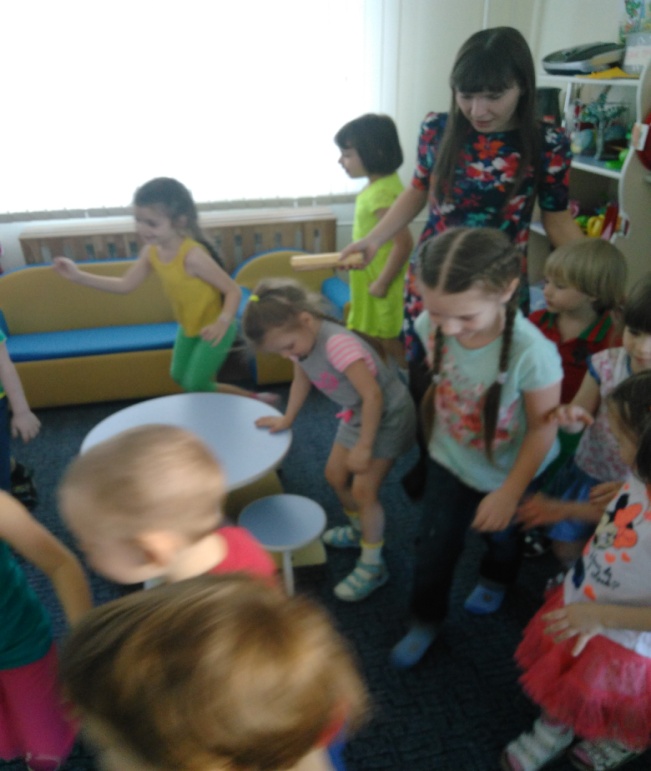 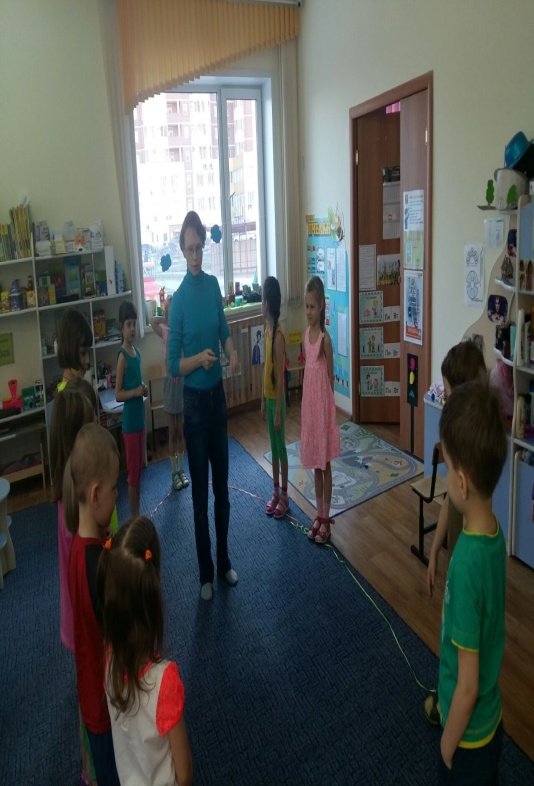 конкурс семейных фотогазет: «Чтоб расти и закаляться, нужно спортом заниматься»
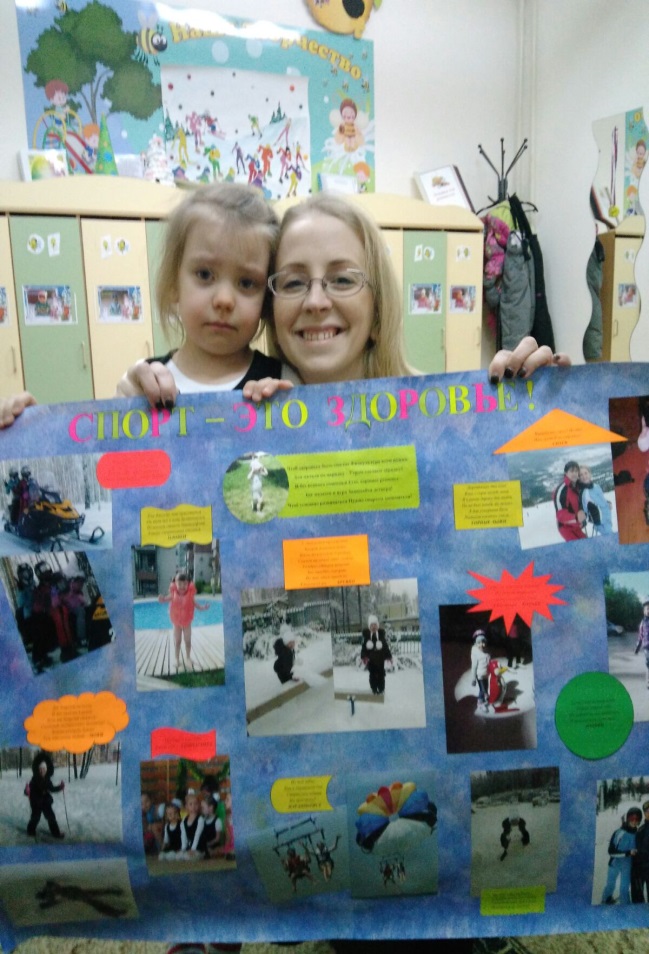 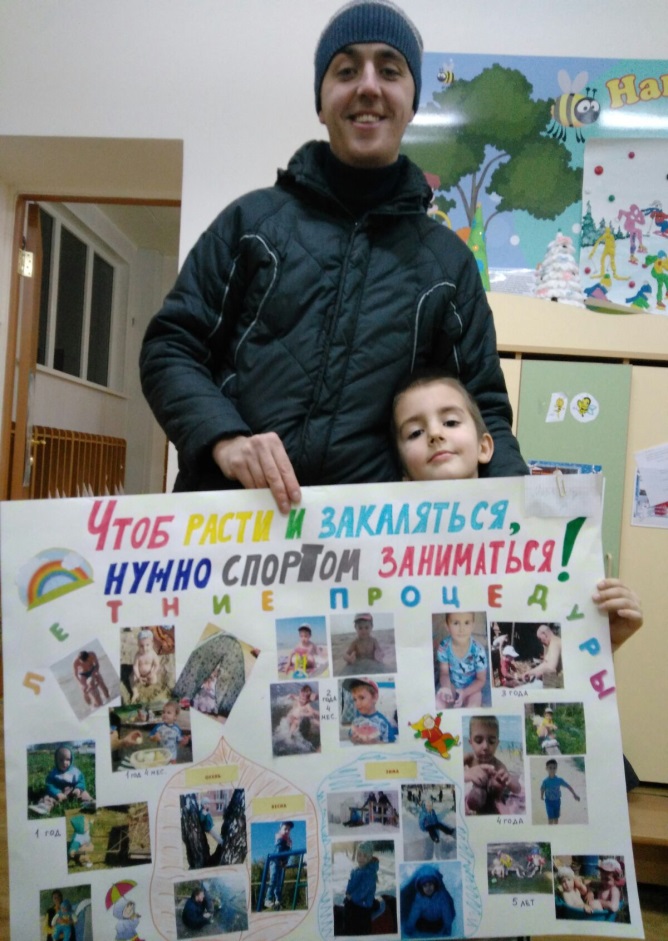 Русские народные игры
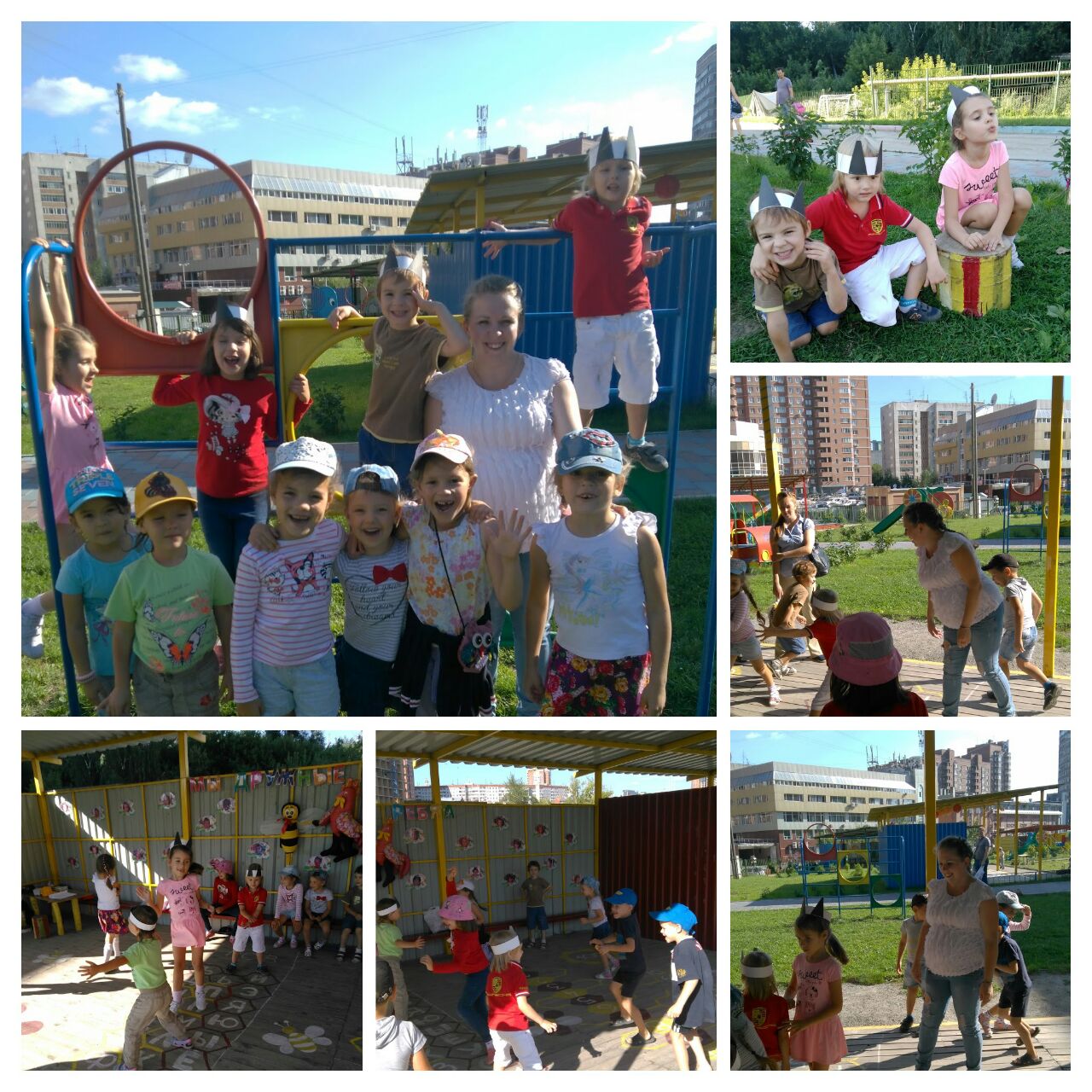 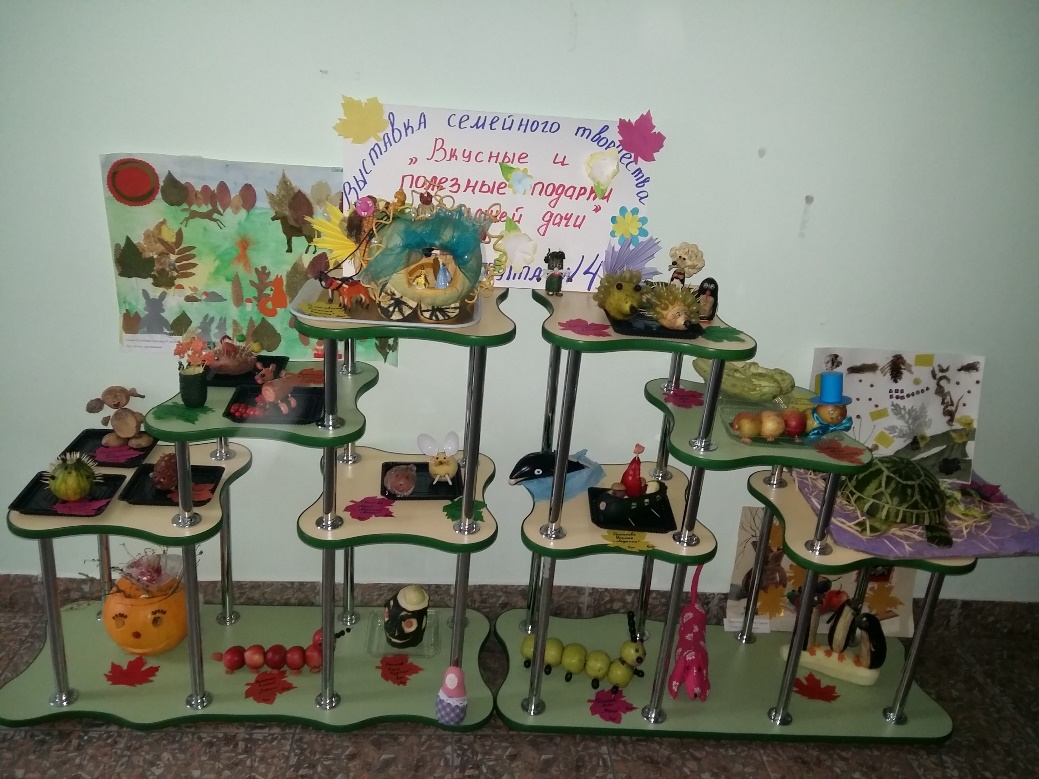 Выставки
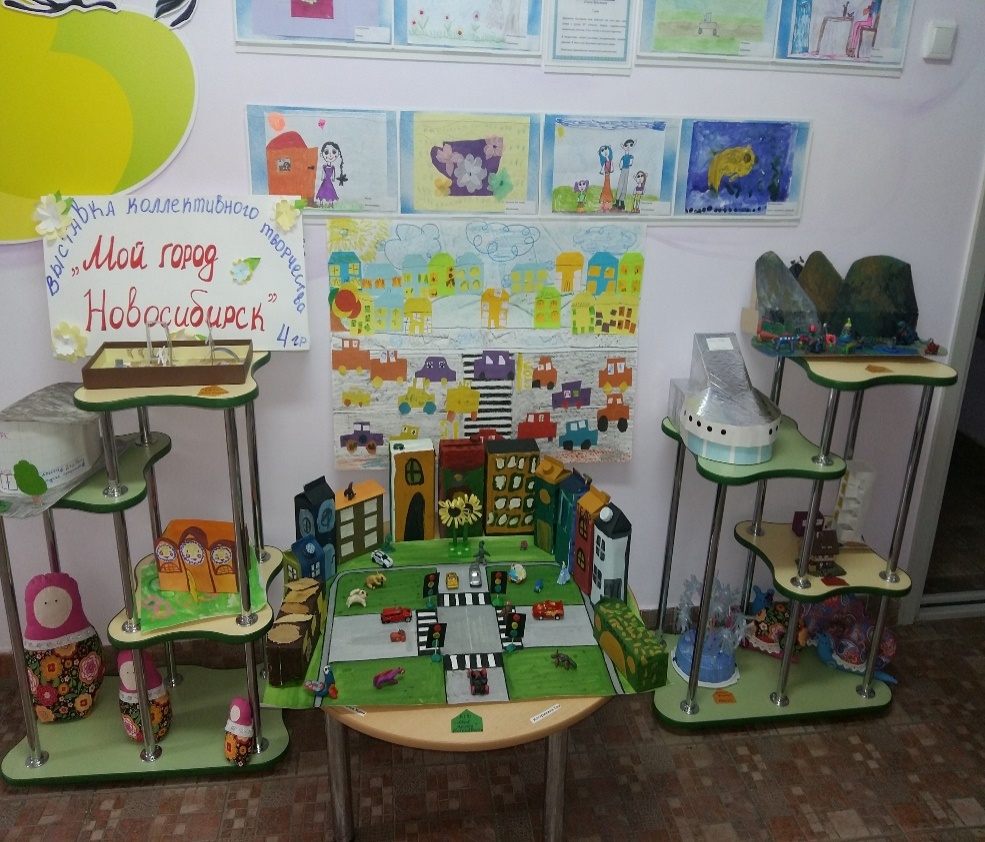 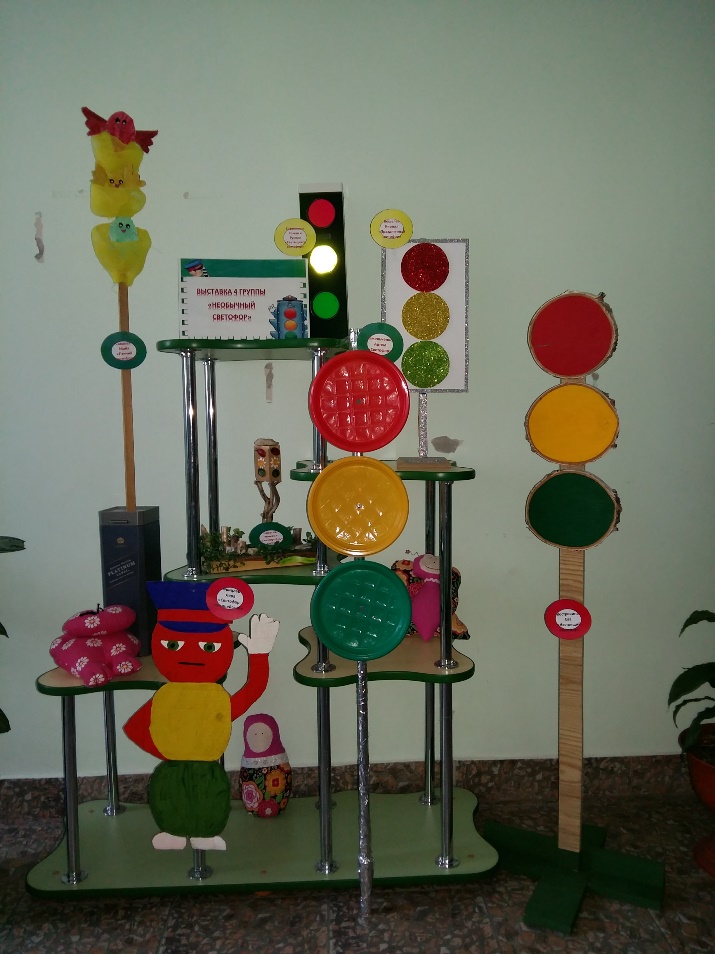 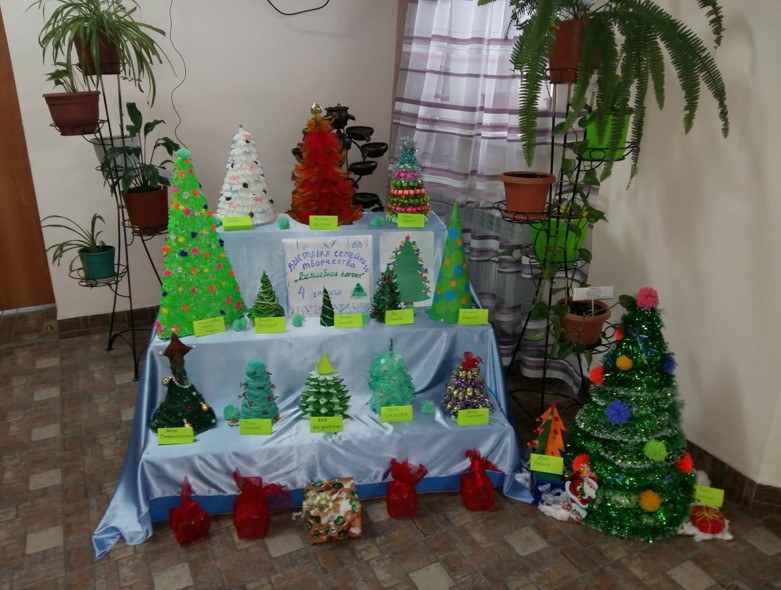 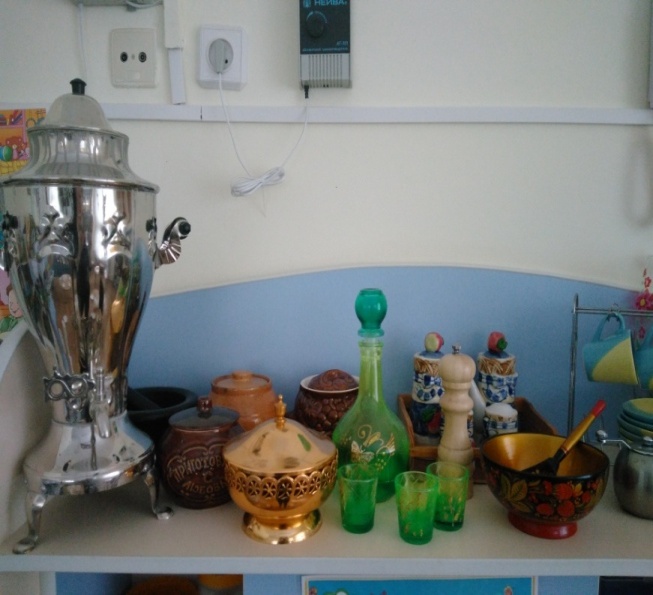 Наш участок
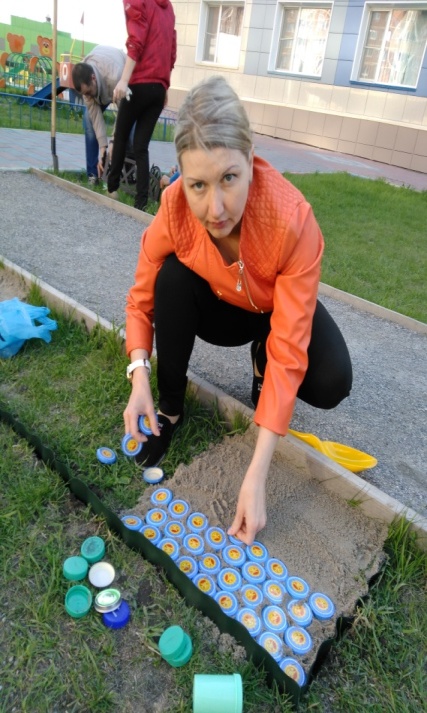 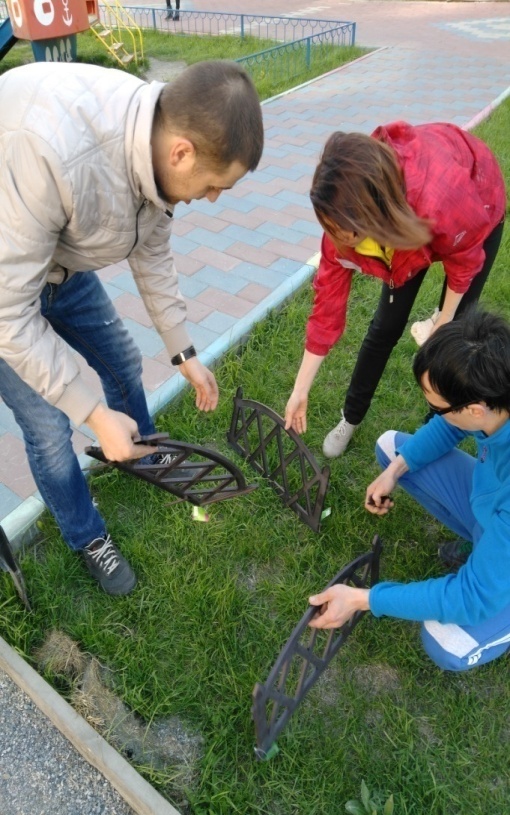 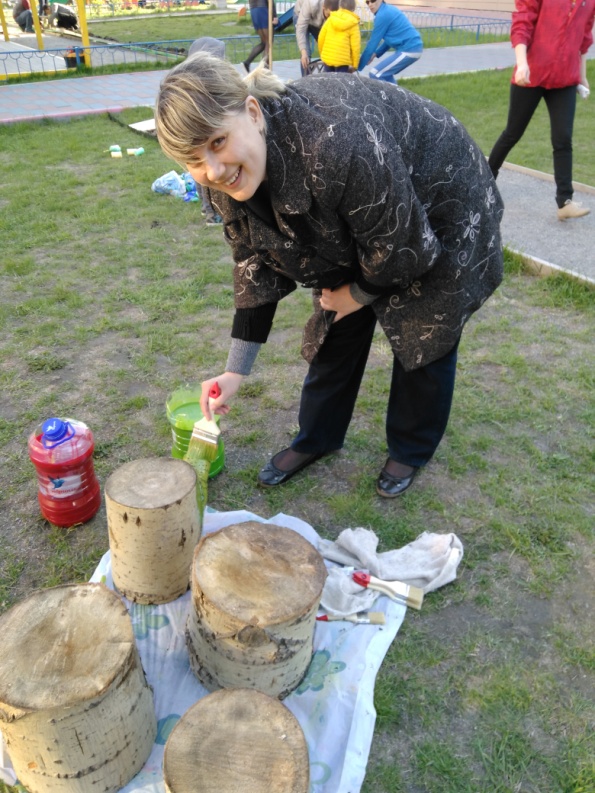 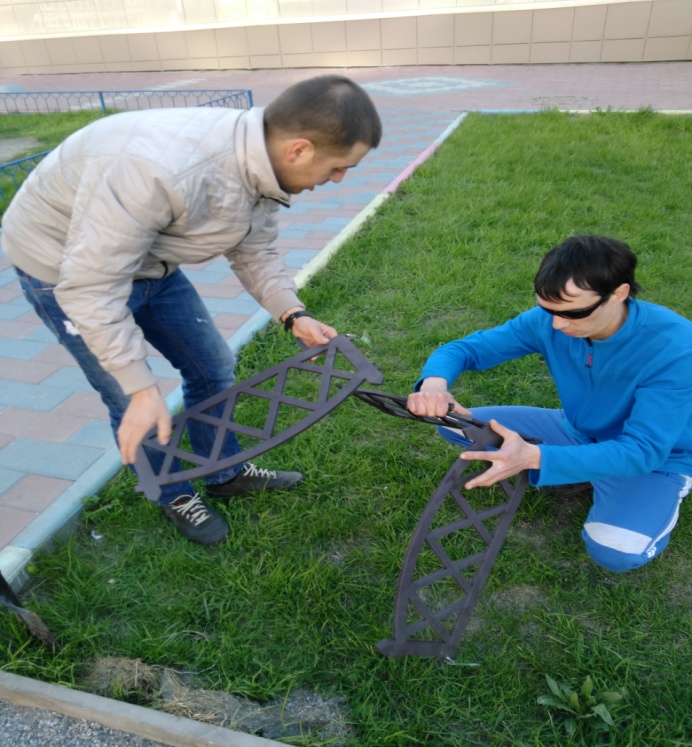